МИНОБРНАУКИ РОССИИФедеральное государственное бюджетное образовательное учреждение высшего образования«Челябинский государственный университет»(ФГБОУ ВО «ЧелГУ»)
Костанайский филиалКафедра экономики
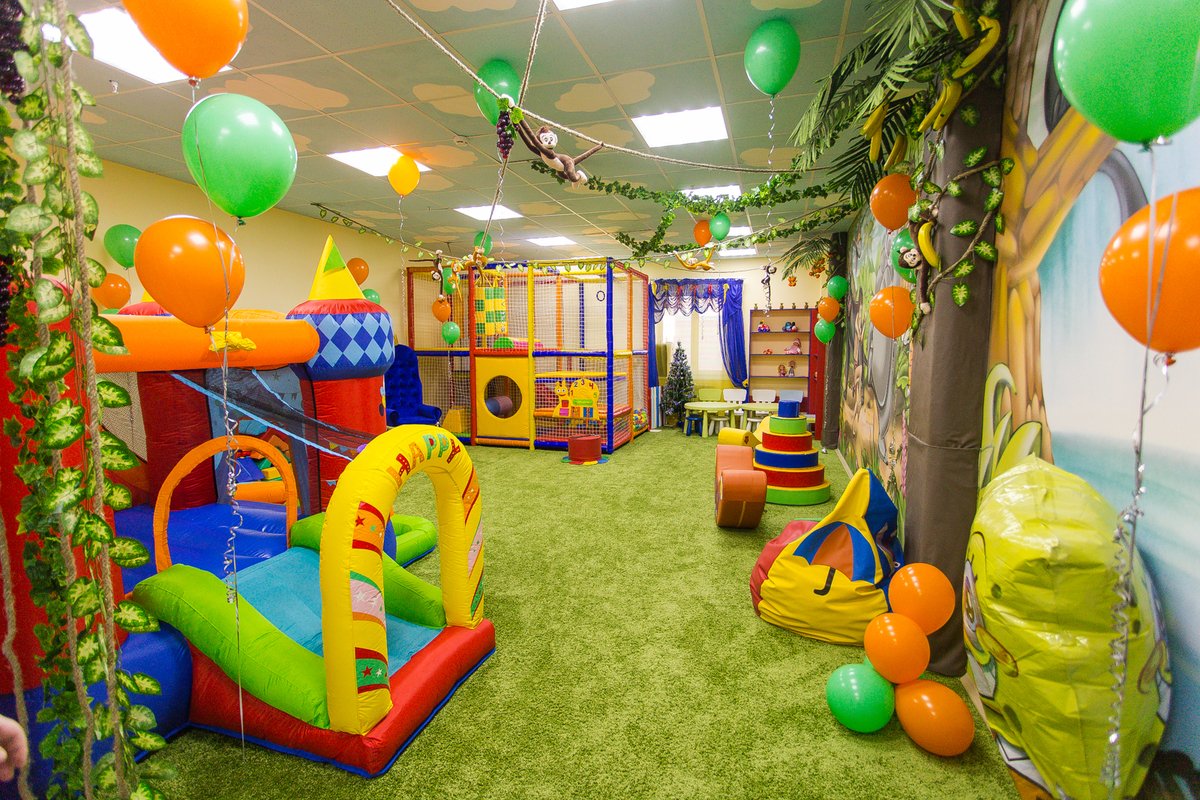 Бизнес-план инвестиционного проекта
Детская игровая комната «BabyRoom»
Исполнитель: Сечных Ю.Н. 
 Бекмагамбетова Ж.М.
Дисциплина: Управление проектами
Группа М-401
Костанай,
2020 год
Слайд 2
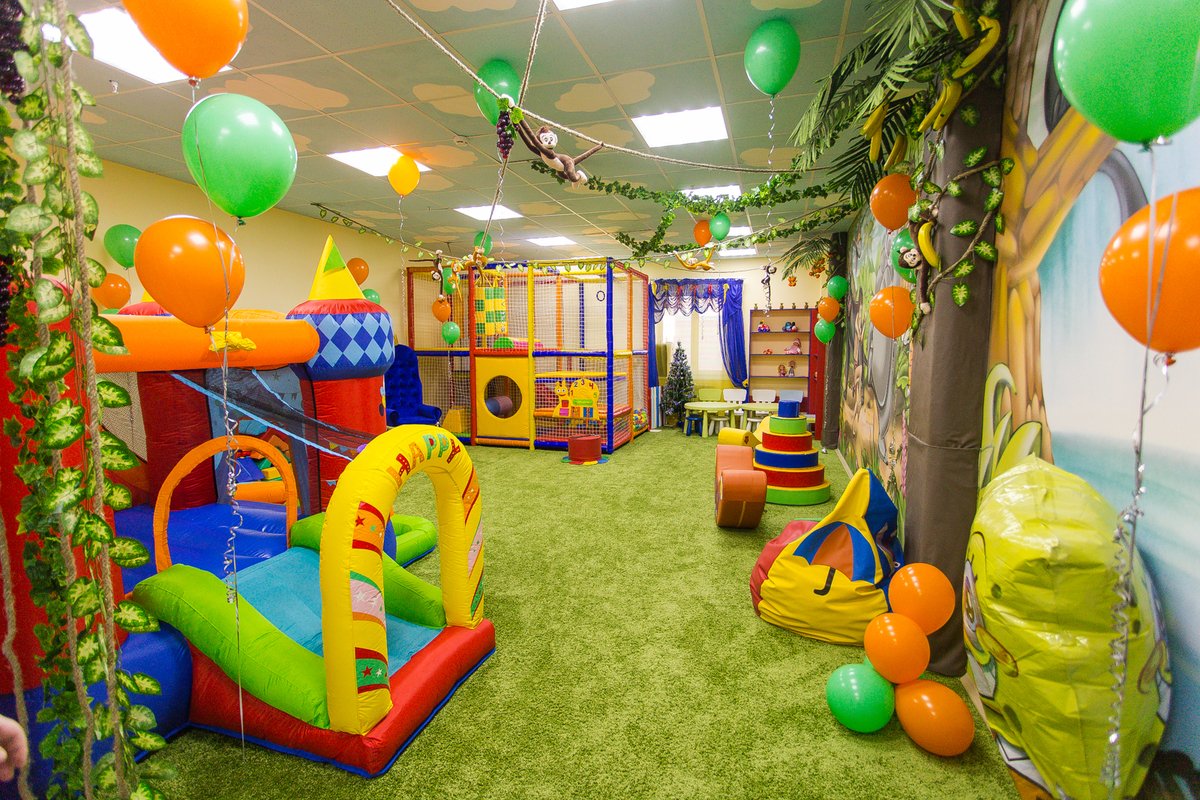 Цель
Создание детской игровой комнаты «BabyRoom» со всеми удобствами для детей в возрасте от 2-х до 7-ти лет в городе Костанай к апрелю 2020 года.
Задачи проекта
1) Арендовать площадь в ТРЦ «Март»;
2) Провести ремонт помещения в соответствующем дизайне;
3)Поиск и найм персонала;
4) Организовать работу комнаты
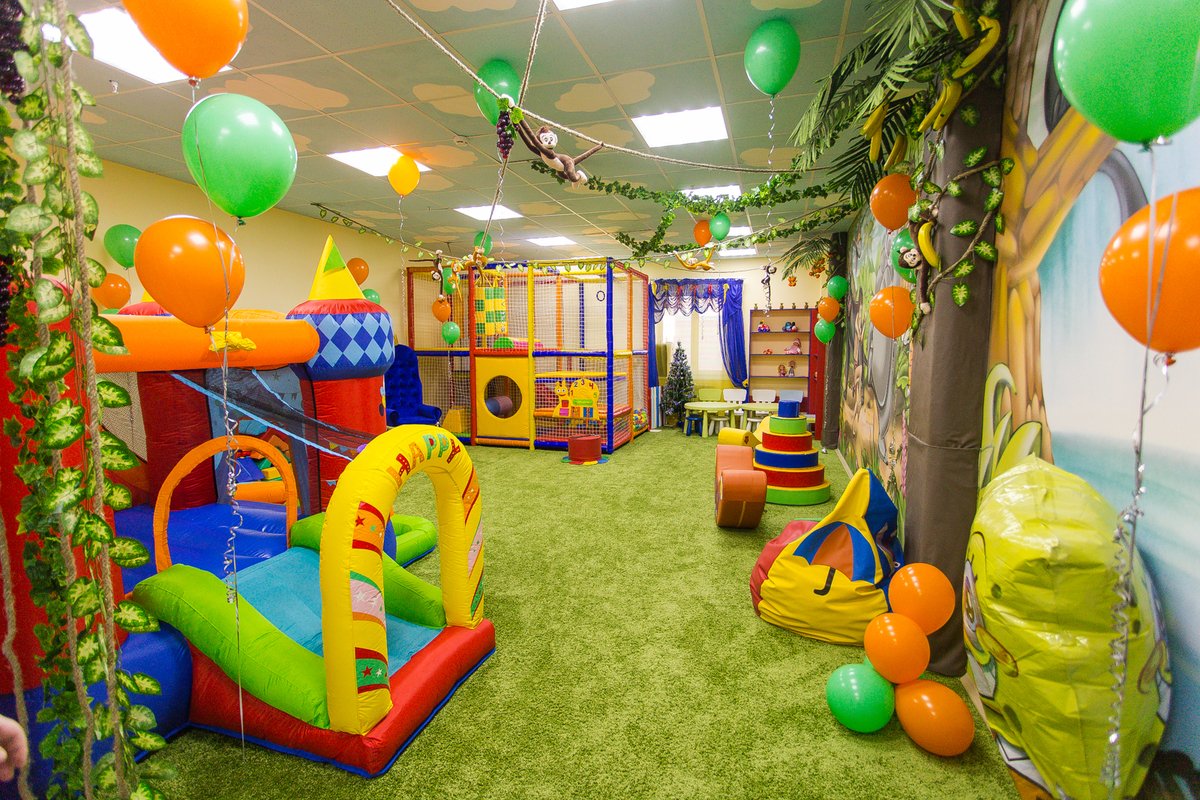 Слайд 3
Технический план
Месторасположение: ТРЦ «Март» 1 этаж
Площадь: 40 кв.метров
 Игровые зоны: 
кухня;
зона для детей в возрасте от 2-х до 4-х лет;
Зона для детей в возрасте от 5 до 7 лет.
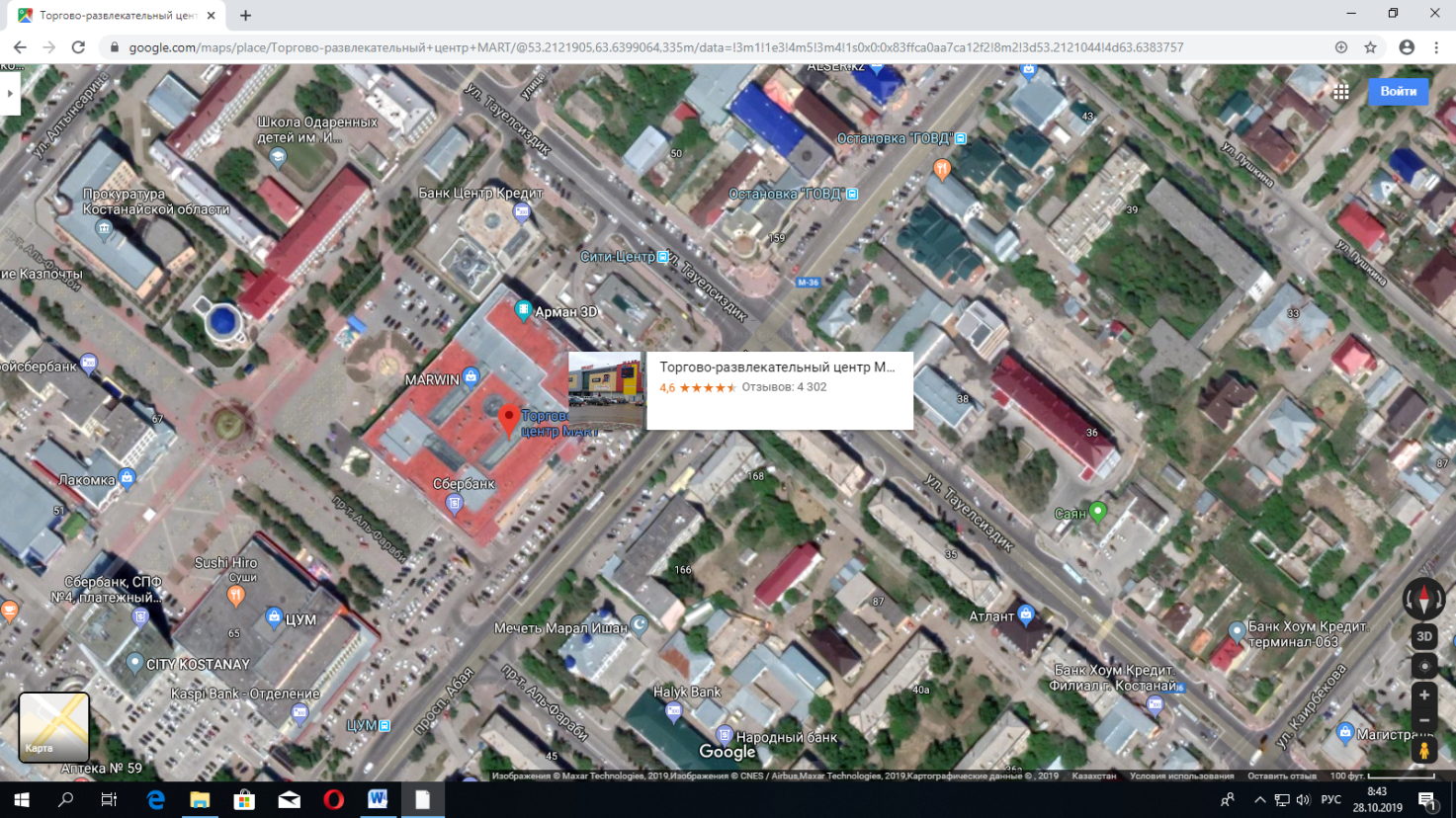 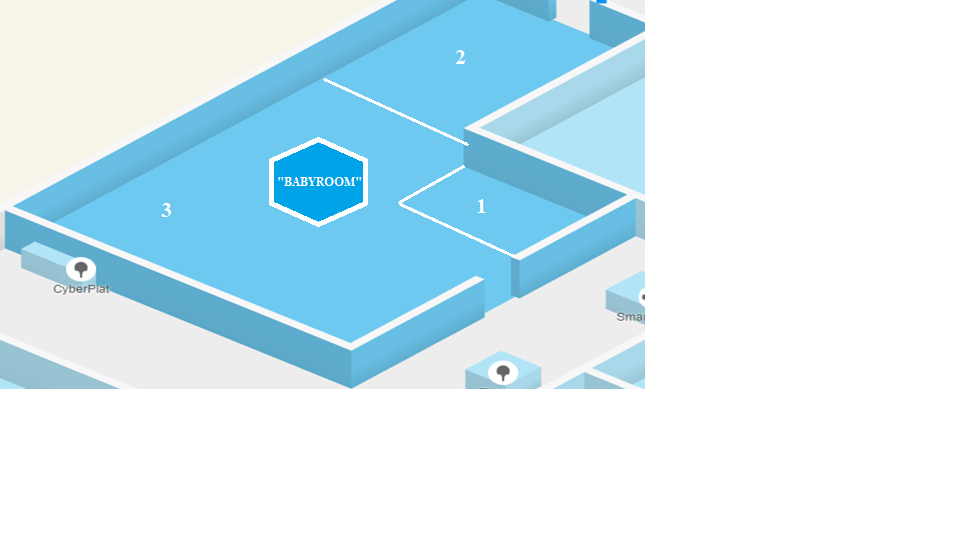 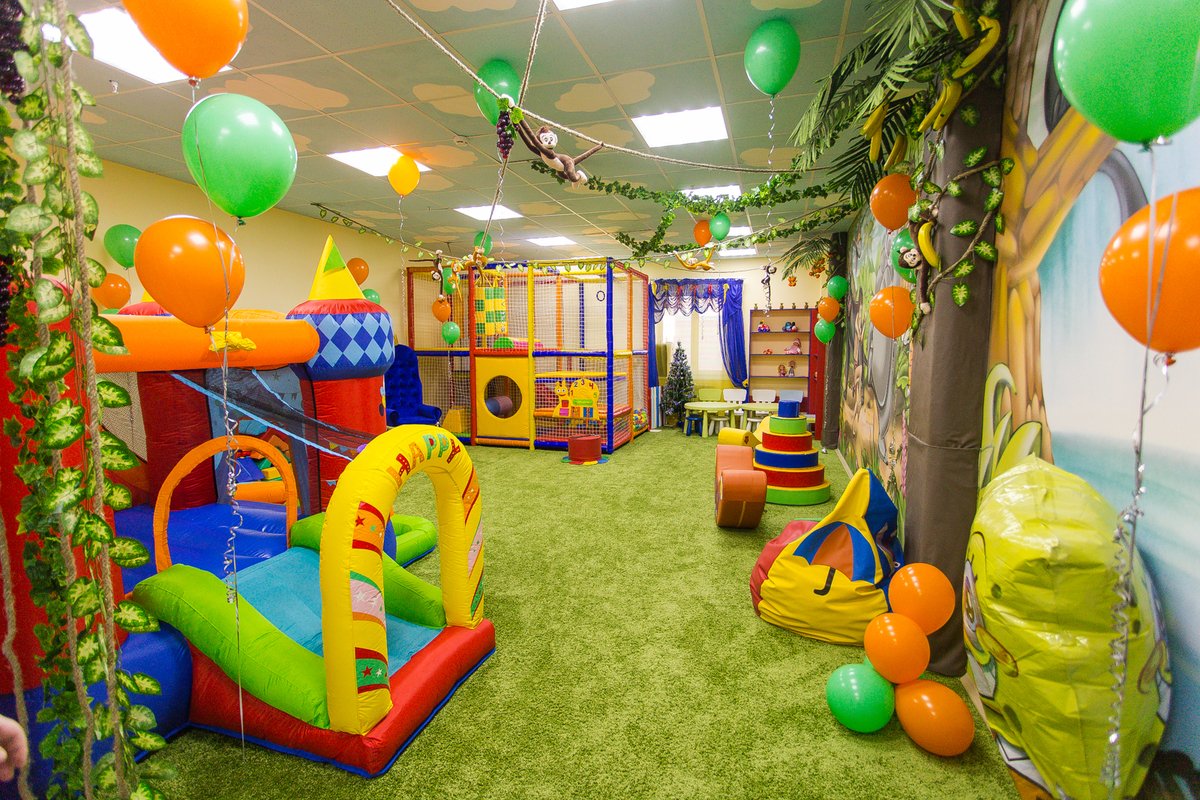 Слайд 4
Слайд 4
1,05 %
Доля рынка
Емкость рынка
37 926
Слайд 5
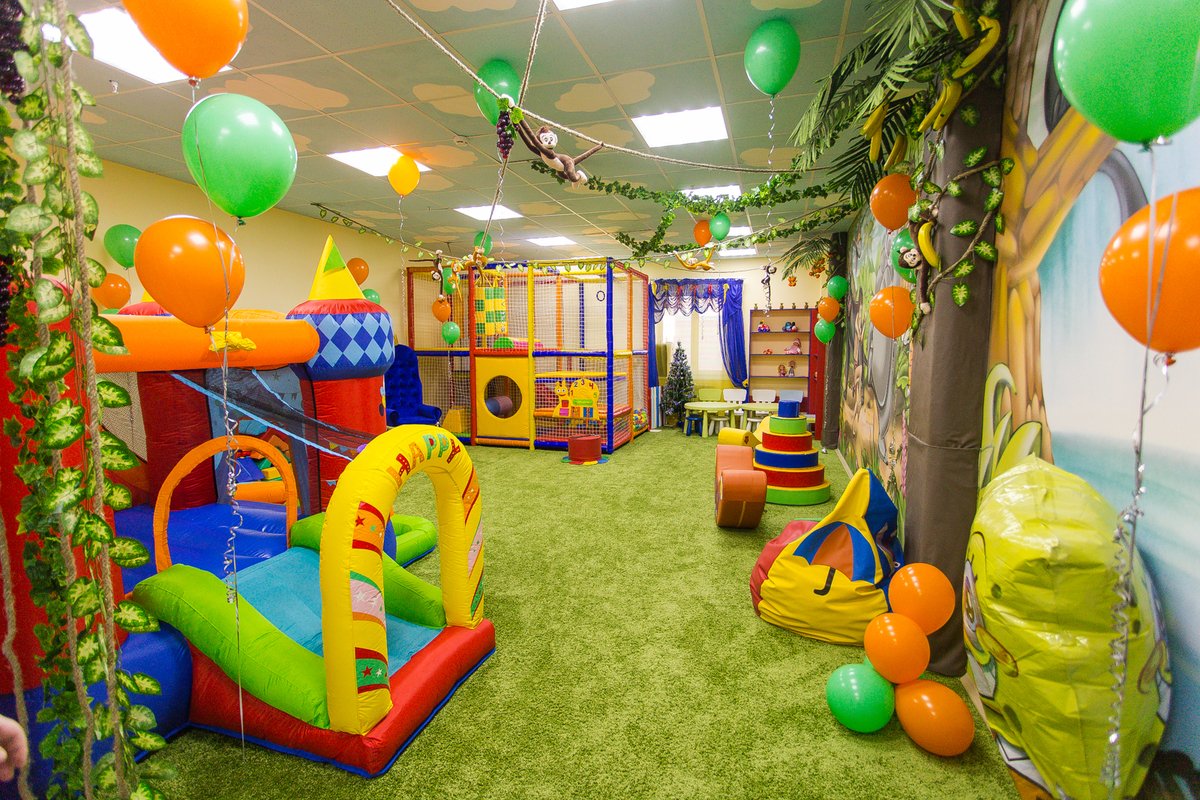 SWOT-анализ «BabyRoom»
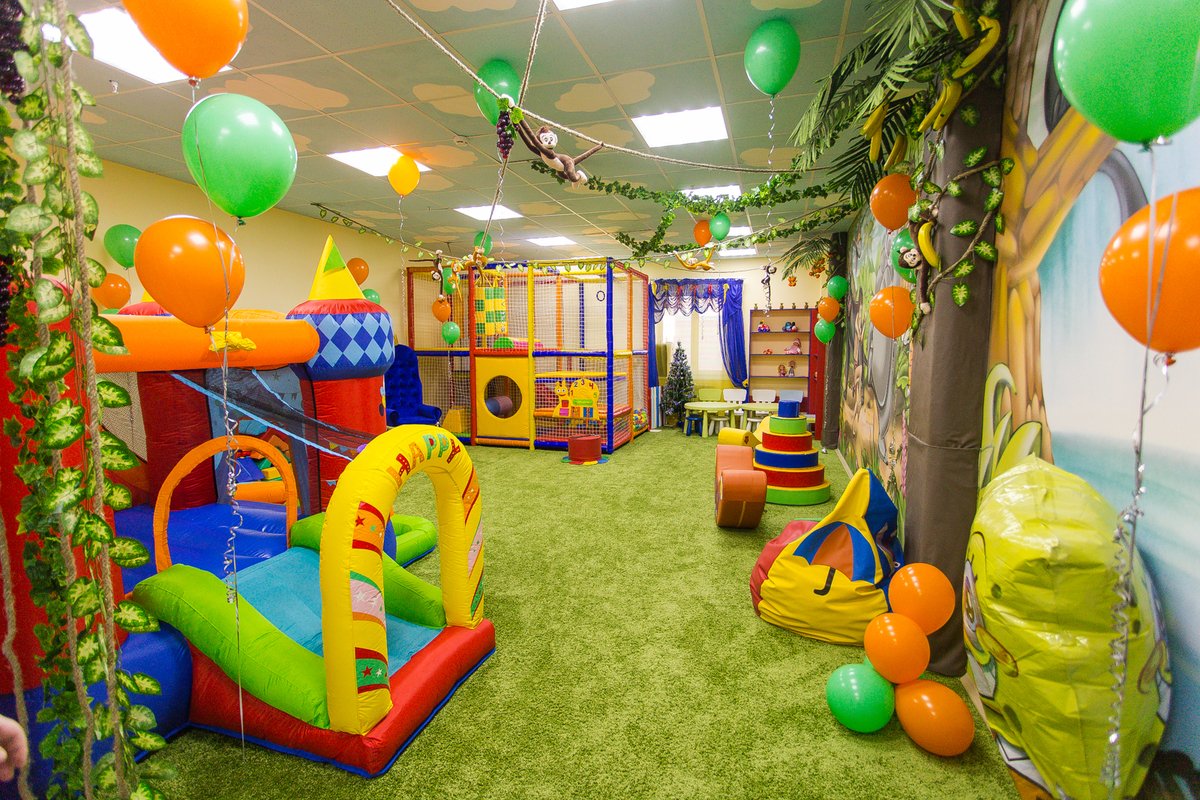 Слайд 6
Анализ конкурентов на рынке
Слайд 6
Программа продаж на 2020 год
Слайд 7
Программа продаж на 2021 год
Слайд 8
Календарный план реализации проекта
Слайд 9
План финансирования затрат на реализацию проекта
Слайд 11
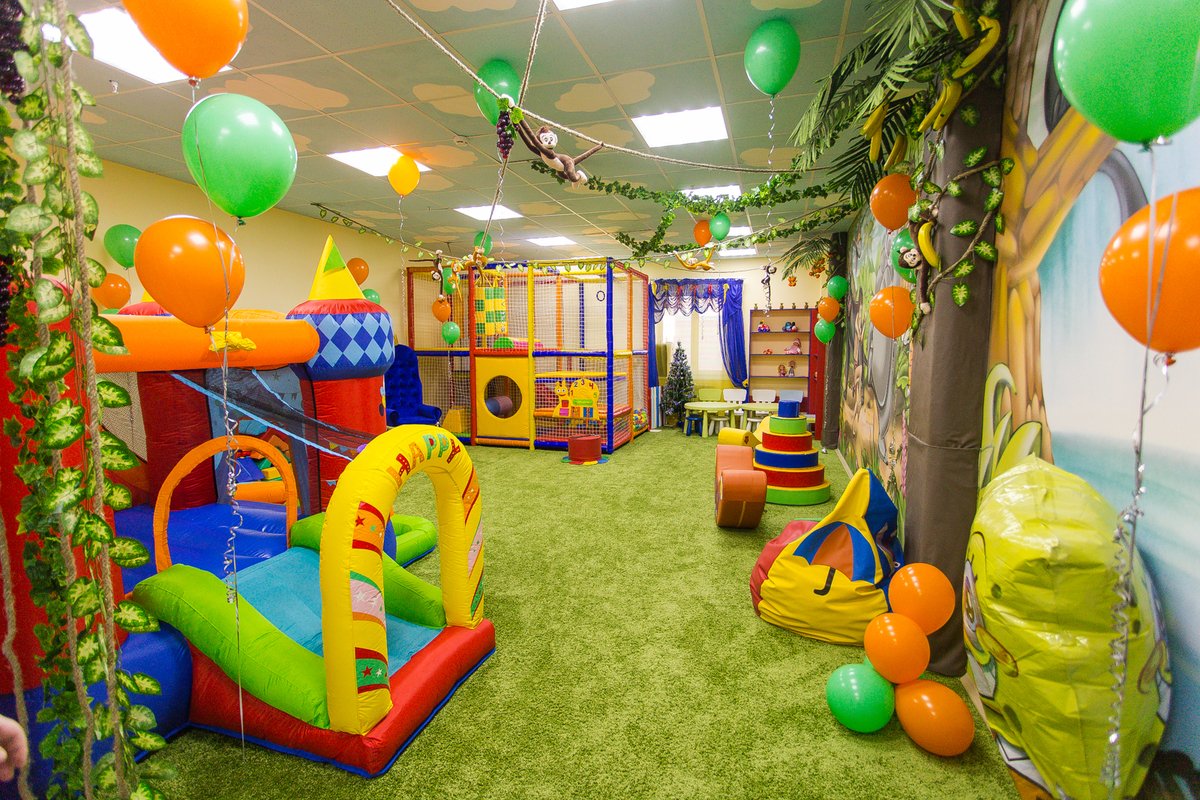 Сумма ежегодных амортизационных отчислений
Слайд 12
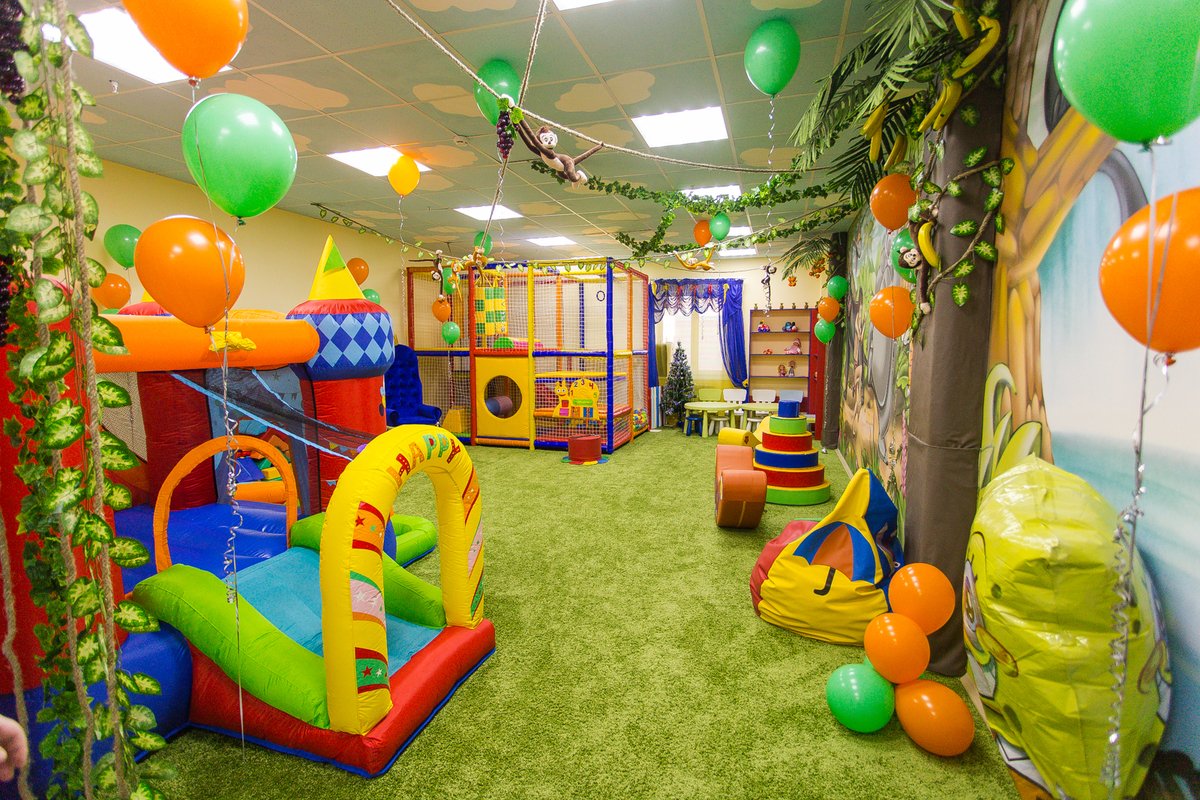 Полные инвестиционные издержки
План финансирования
Слайд 14
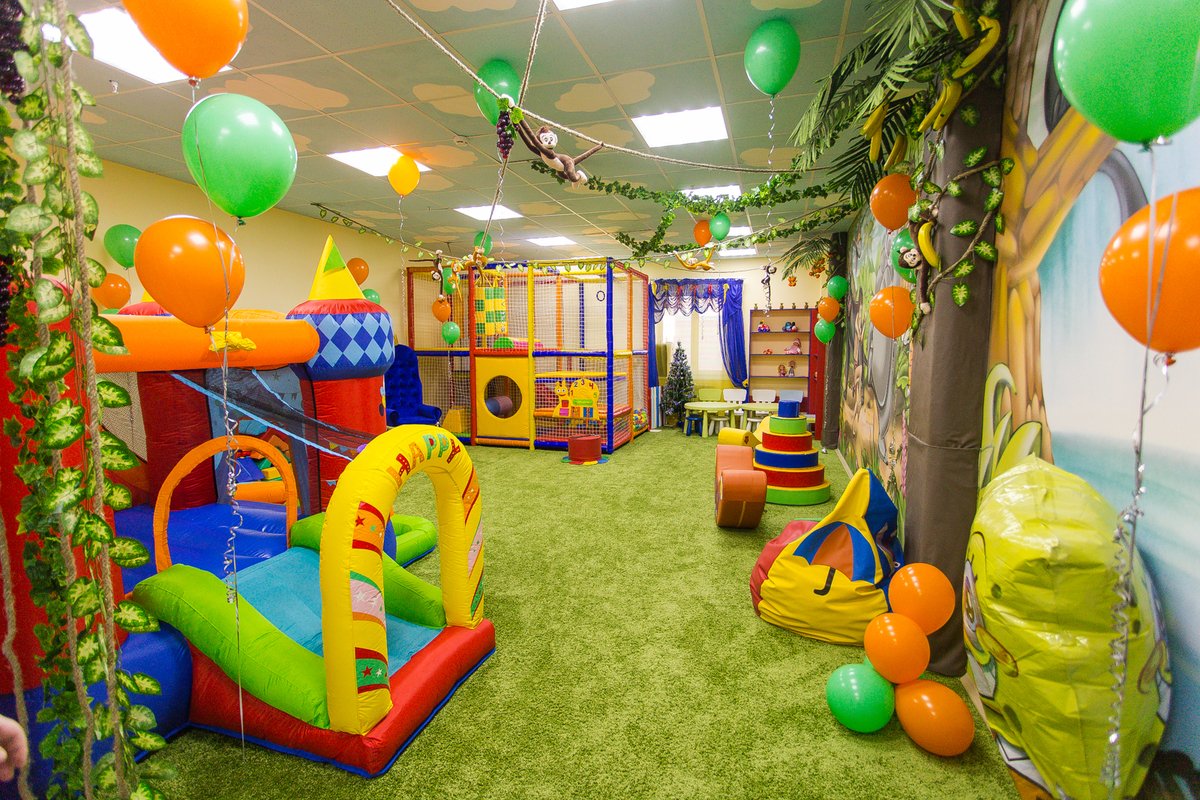 «Анализ чувствительности и безубыточности»
Финансовые коэффициенты
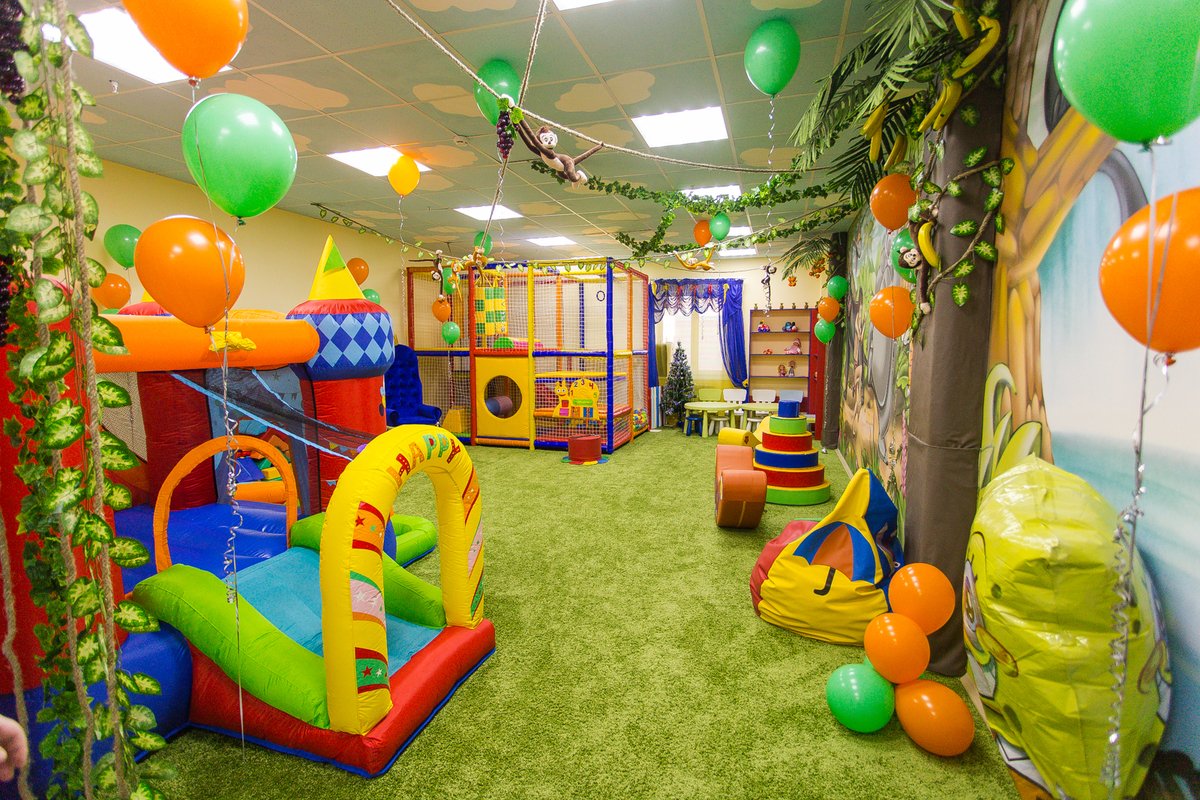 СПАСИБО ЗА ВНИМАНИЕ!
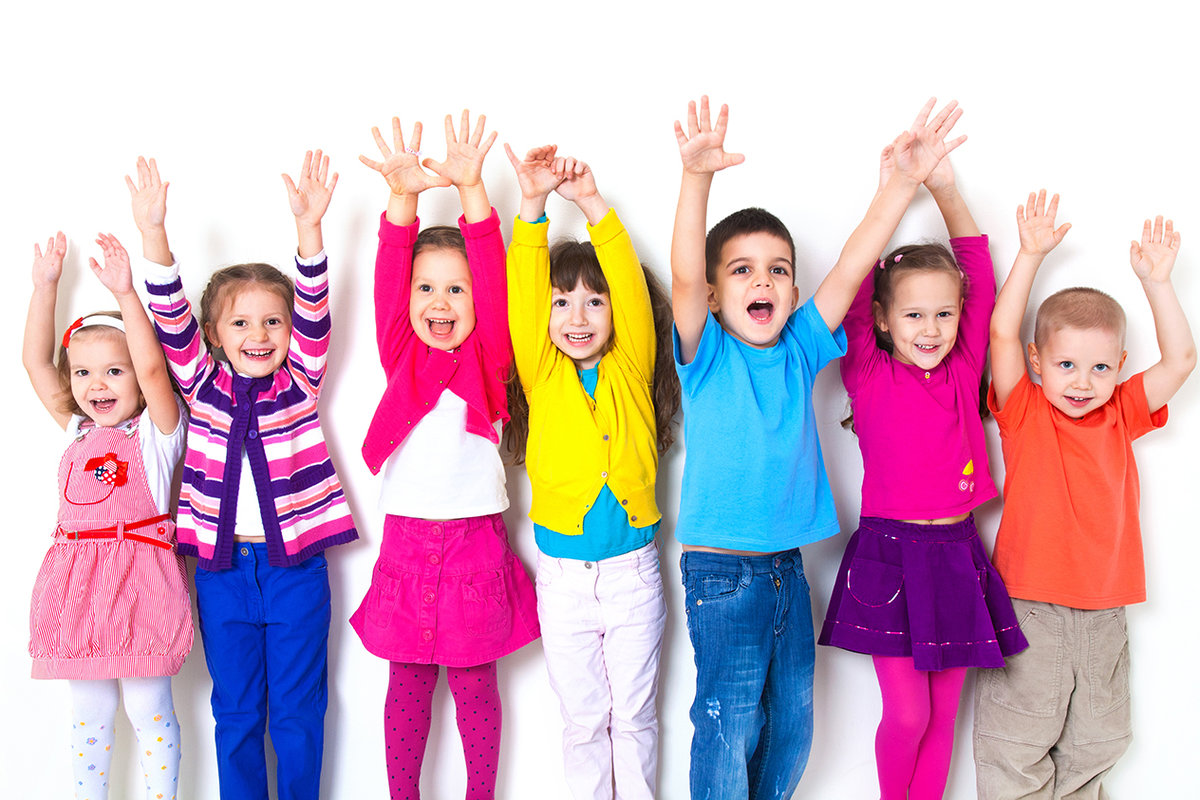